PACT Parent Listening March/April 2021
Survey Results
Survey Overview
An online survey was shared with PACT families and volunteers in Spanish and English.  We shared a link to the survey via WhatsApp, wea also provided an opportunity to fill in the survey on tablets at a Rose Voucher distribution session. 

We received a total of 117 responses (57 English, 60 Spanish).

Some respondents did not answer all of the questions.
What support does a new parent / parent of a young child most need?
This was an open question. Answers were categorized (see next slide for more information on categories) 
Results represent the frequency that a category is  mentioned.
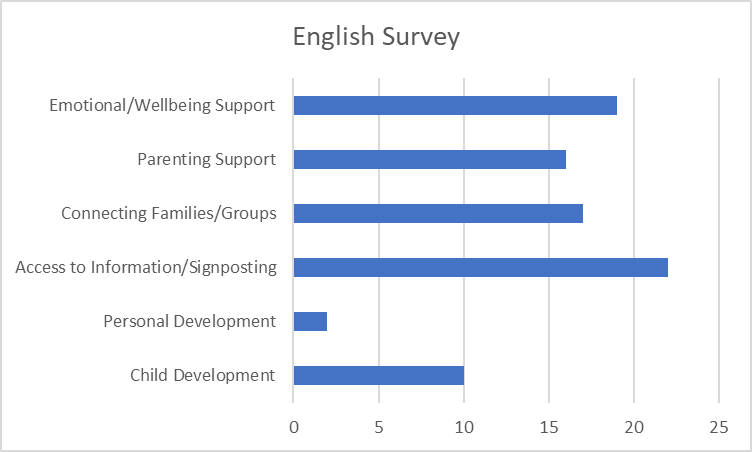 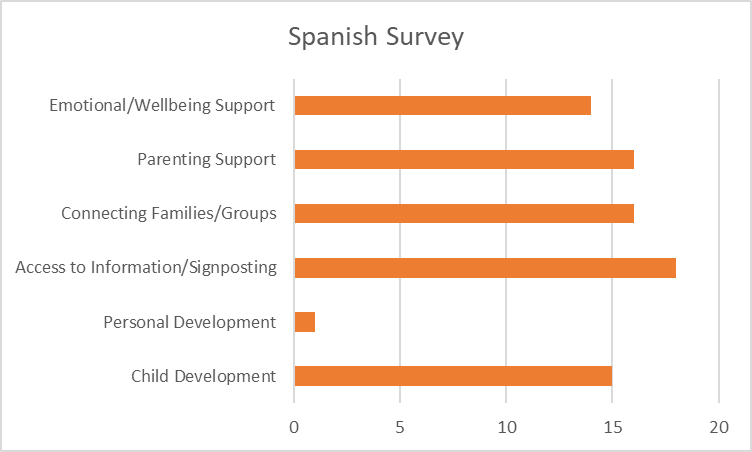 What support does a new parent / parent of a young child most need?
What support does a new parent / parent of a young child most need?
Why do you come to PACT?
Note: many parents selected more than 3 options
Results are the frequency something is  mentioned...
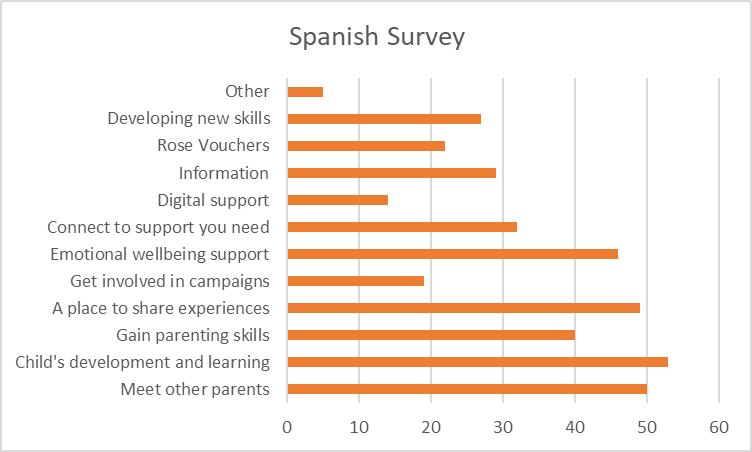 Why do you come to PACT? Responses under ‘other’
Create community 
Trying to find a job
How to build confidence 
Place for children to play, gain parenting skills, Emotional wellbeing support 
PACT to me is home where I can always be myself and meet like minded people.
With supportive volunteers and Every ready staff who will point you towards the right direction to get the right support and they will do everything possible to ensure you achieve the goal.
PACT is a community that raise future leaders by supporting parents physically, mentally psychologically and emotionally
Educating myself 
Support about housing or immigration lawyers or look a solution what we can do?
Improve my English 
I like to be around different backgrounds 
I came to meet parents from my Spanish speaking community and for volunteering
Why do you come to PACT? Responses under ‘other’
If PACT could only continue with 3 of your choices, what would they be?
Results represent the frequency that a category is mentioned.
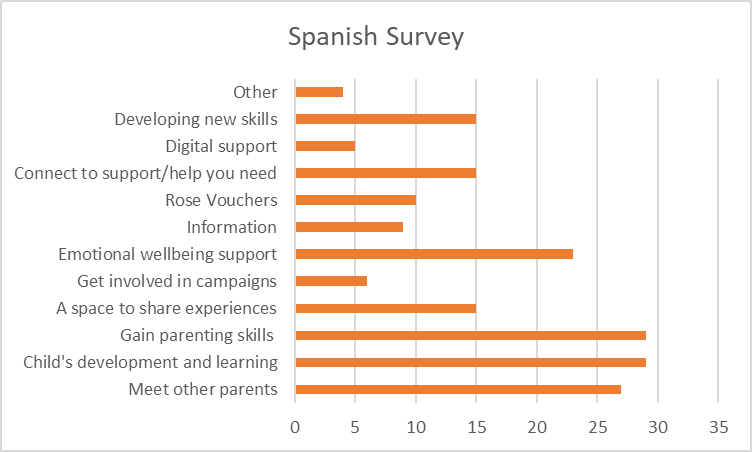 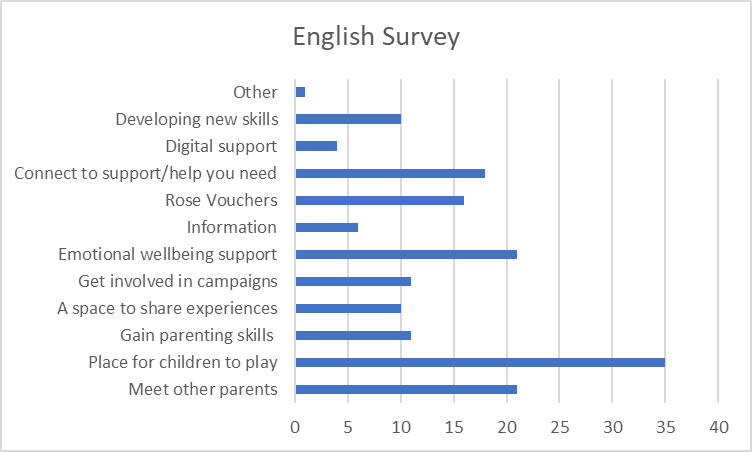 If PACT did not exist, where else might you go for support?
This was an open question and answers were categorized. 
Results represent the frequency that a category is  mentioned.
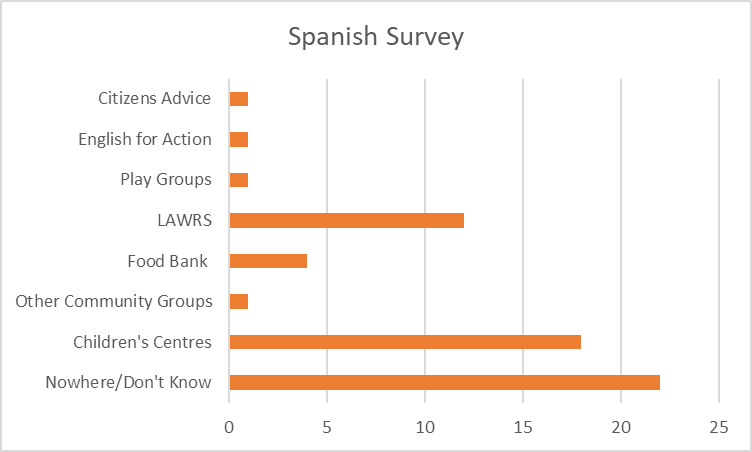 If PACT did not exist, where else might you go for support? Notes on categories
Children’s Centres: Often 1st Place Children’s Centre was named specifically (only in the Spanish survey)
NHS: Health Visitor (most frequent), GP
LAWRS: Latin American Women’s Rights Service
Other Community Groups: Mummies Republic was specifically mentioned by one mum
Personal Support Network: Included friends and family
Have you noticed our focus on parent leadership?
If YES, where and when?
This was an open question and answers were categorized. 
Results represent the frequency that a category is  mentioned.
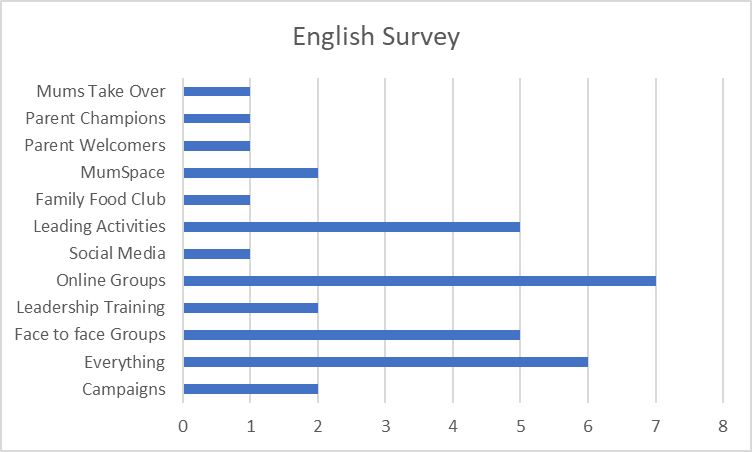 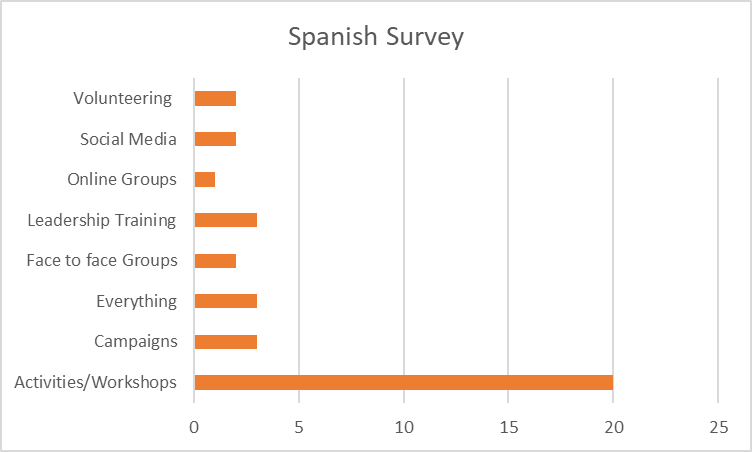 Would you like to get involved with PACT to help us grow and develop?
Would you be happy to have a follow up call to explore your ideas and thoughts?